MODÈLE DE RAPPORT POWERPOINT SUR LE STATUT D’UN PROJET INFORMATIQUE
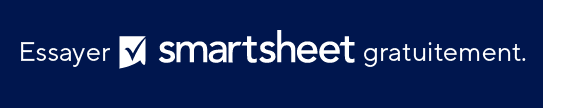 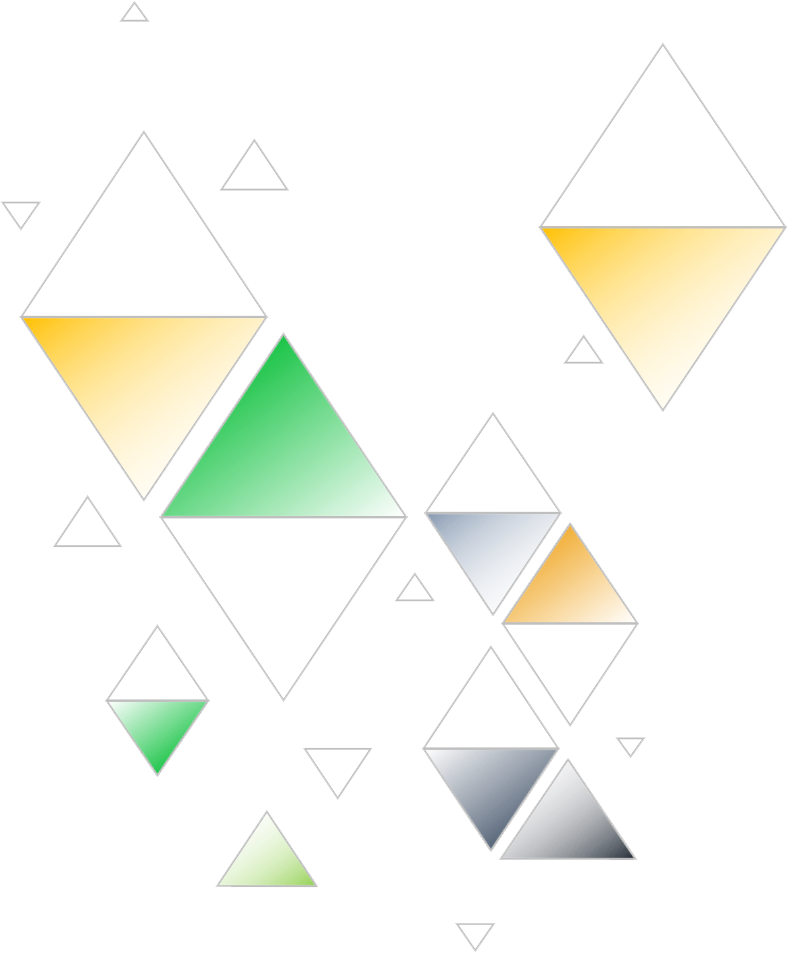 Utilisez le modèle de tableau de bord de projet informatique dans Excel pour saisir les données qui alimenteront les diagrammes et graphiques de votre tableau de bord.  Placez des captures d’écran de chaque élément sur les diapositives suivantes pour créer votre présentation de tableau de bord de projet informatique.
PRÉSENTATION DE RAPPORT SUR LE STATUT D’UN PROJET INFORMATIQUE
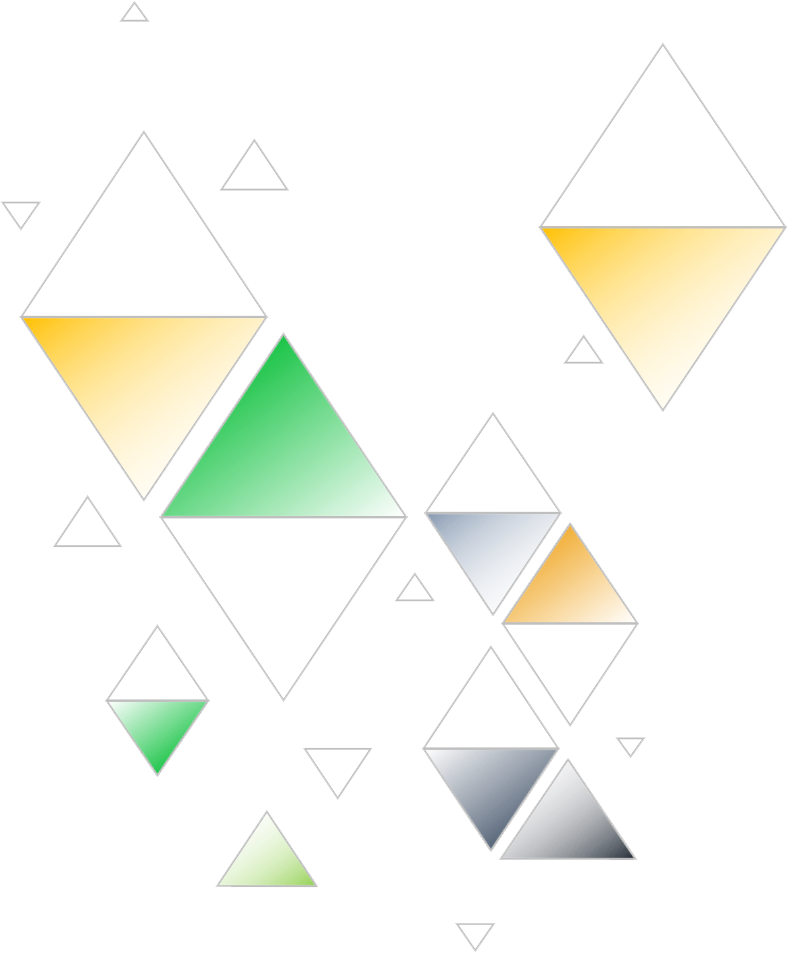 NOM DU PROJET INFORMATIQUE
PRÉSENTATION DE RAPPORT SUR LE STATUT D’UN PROJET INFORMATIQUE
TABLE DES MATIÈRES
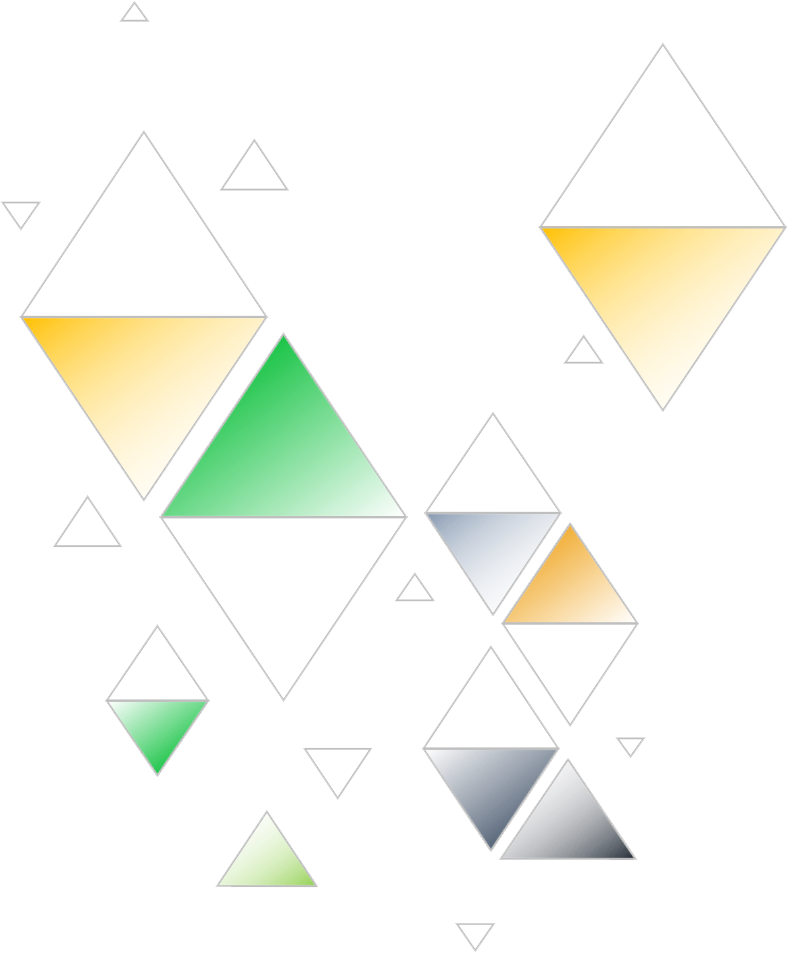 1
2
3
4
5
6
7
Données du tableau de bord
Calendrier des tâches
Statut des tâches
Priorité des tâches
Budget
Éléments en attente
Récapitulatif
PRÉSENTATION DE RAPPORT SUR LE STATUT D’UN PROJET INFORMATIQUE | TABLE DES MATIÈRES
RAPPORT DE PROJET
1. DONNÉES DU TABLEAU DE BORD
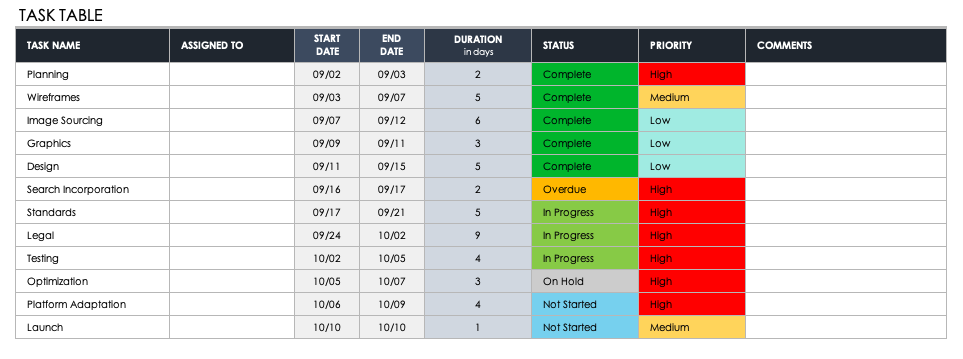 RAPPORT DE PROJET
DONNÉES DU TABLEAU DE BORD
1. DONNÉES DU TABLEAU DE BORD
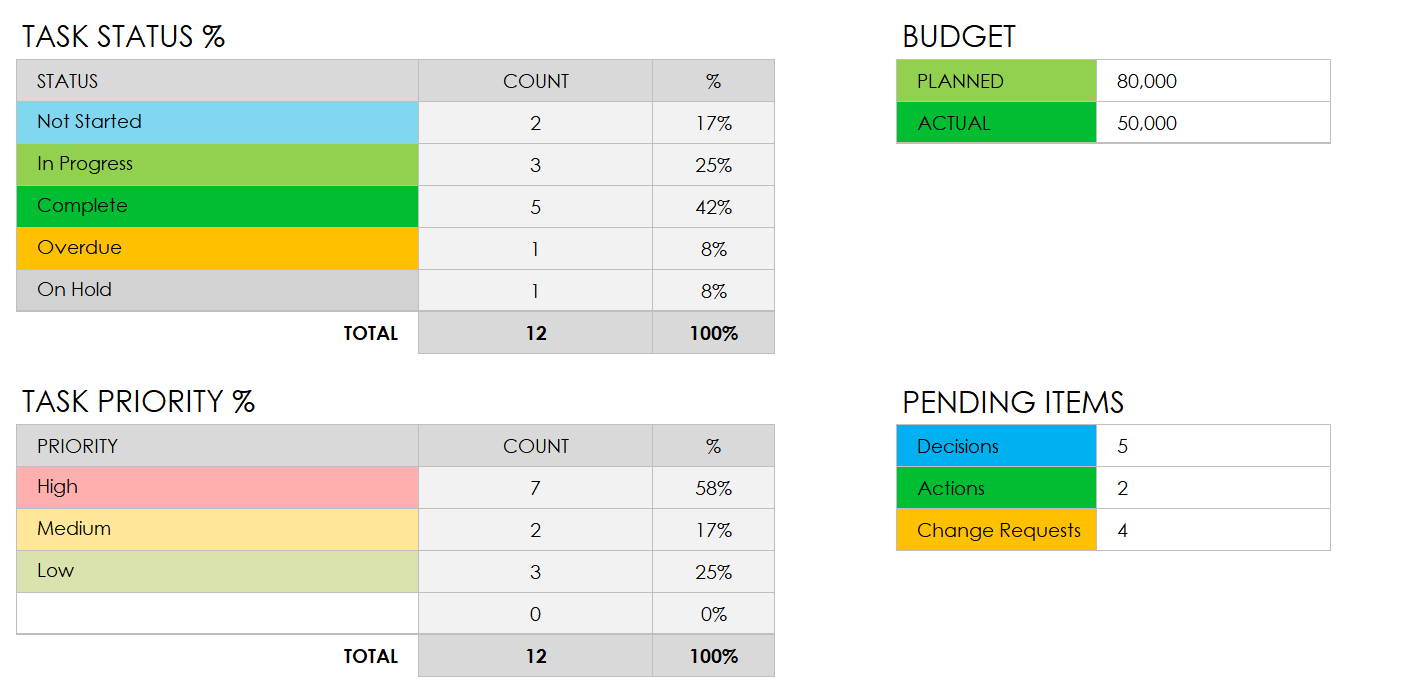 RAPPORT DE PROJET
DONNÉES DU TABLEAU DE BORD
2. CALENDRIER DES TÂCHES
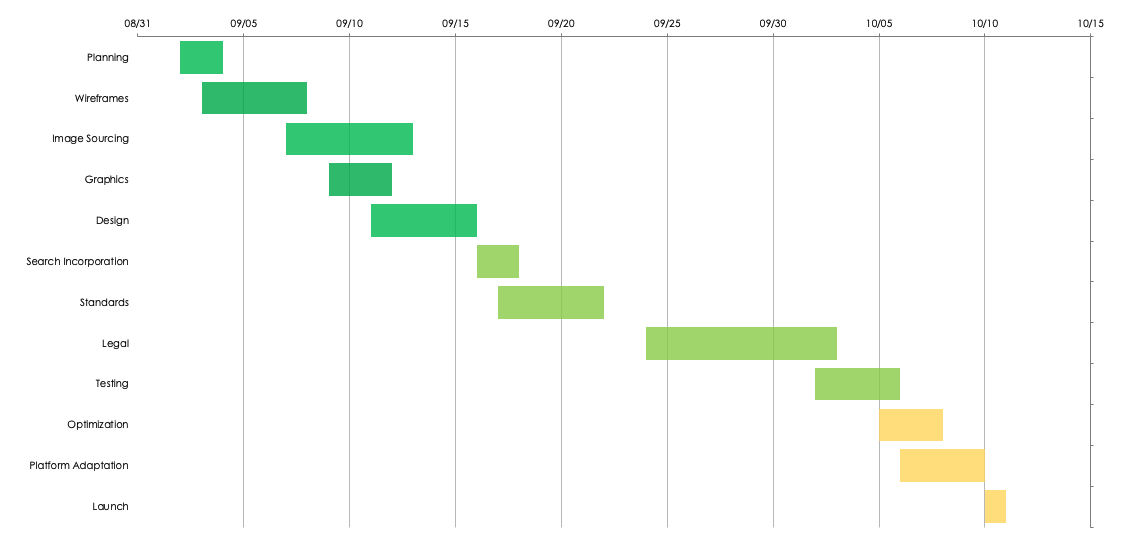 RAPPORT DE PROJET
DONNÉES DU TABLEAU DE BORD
3. STATUT DES TÂCHES
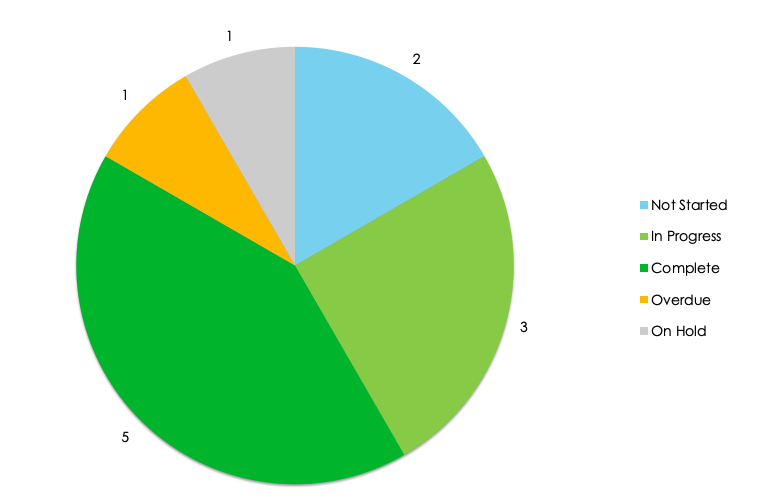 RAPPORT DE PROJET
STATUT DES TÂCHES
4. PRIORITÉ DES TÂCHES
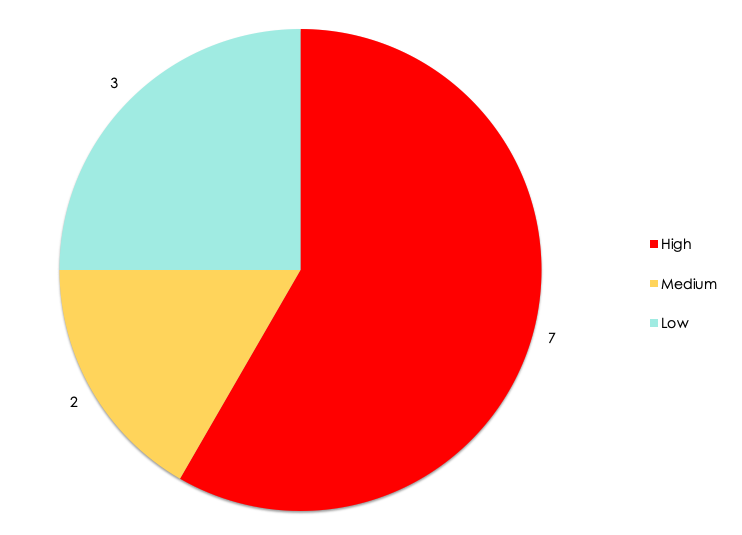 RAPPORT DE PROJET
PRIORITÉ DES TÂCHES
5. BUDGET
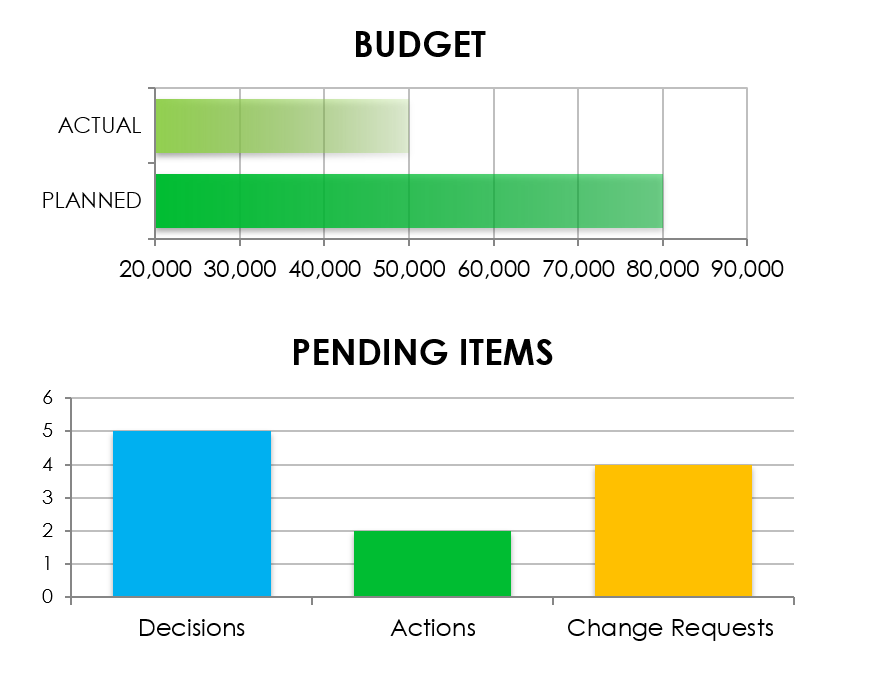 RAPPORT DE PROJET
BUDGET
6. ÉLÉMENTS EN ATTENTE
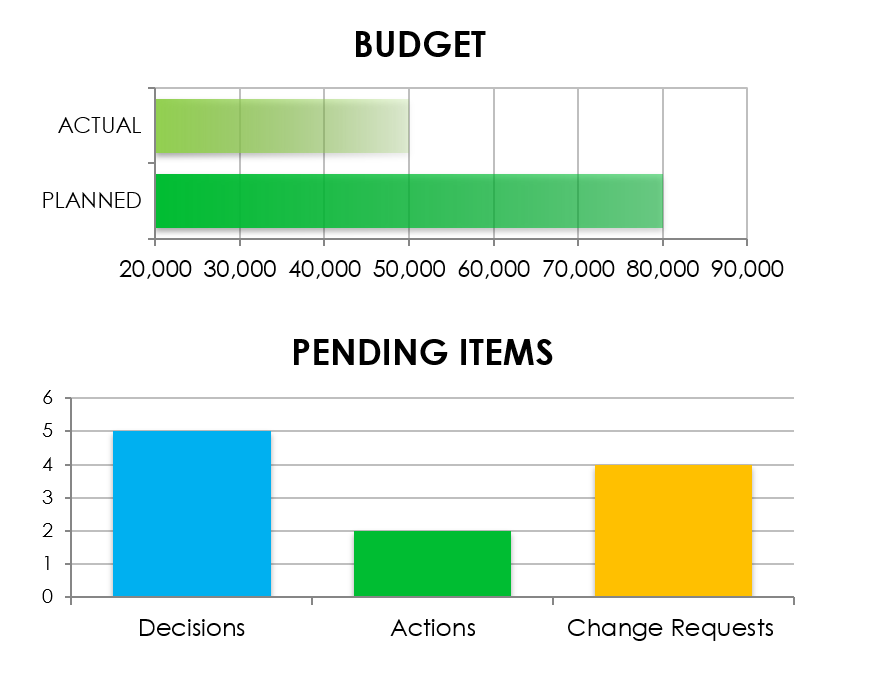 RAPPORT DE PROJET
ÉLÉMENTS EN ATTENTE
7. RÉCAPITULATIF
Préciser toute autre information essentielle.
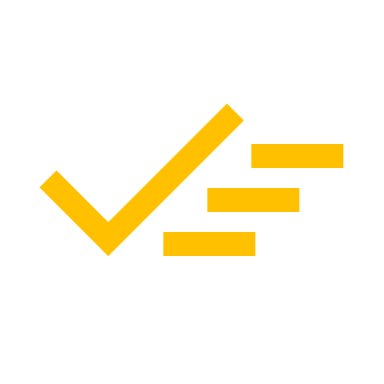 RAPPORT DE PROJET
RÉCAPITULATIF